How to work through projects in  Toastmasters’ Pathways Education Programusing the Evaluation and Feedback Project as an example
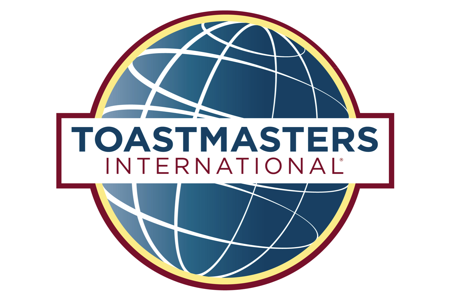 Phyllis Kombol, DTM
May 19, 2020
Log in to toastmasters.org
From the Pathways tab, select “Go to Base Camp”
Assuming you have already chosen a Path…
From the center tile, choose Go to Base Camp
Use EITHER the blue EDUCATION TRANSCRIPT tile OR the red My Education Transcript to access your curriculum
Click on the red button “Open Curriculum”(You probably have just one Path listed…)
Caution: if you click on the words of the Path Title, it will take you to training details…come ”Back” here to access the learning material from ”Open Curriculum”
For each Project, you will use the red buttons to first “Activate”, then “Launch” the project.
The early projects in a Path begin with this Navigation slide
Use the gray arrows to the right and left side of the slides to move through the material
From this “Directions” reminder, you can see…
…a pop-up that gives you a step-by-step guide for printing your project.
The red arrow at the bottom is your access to the “Table of Contents” of the project
The “Your Evaluation” is where you can print the entire project (or just the evaluation resources)
This also offers you a Project Checklist
The Project Checklist gives you an overview of the various parts that are involved
This project includes 3 parts:
A 5-7 minute First speech, where you get some feedback
Second speech, where you apply the feedback received
You serve as an evaluator of someone else’s speech
Each projects asks you to assess your skills Before you do the project– select the number that best represents your response
Notice that there 7 dots. You will use the red Next button to move through each before using the grey arrow to move on.
Notice that once your have responded to each of the 7 questions, the Next button is gray…time to use the gray arrow to move on.
Some slides will have this “More” button to let you know there is additional information to see on this slide before you move forward
Watch for the dots under the picture to let you know where there is additional information in a slide like this –5 dots means 5 additional items
Here, the “Directions” section slides up to let you know there is a comparison statement to be revealed for each of the first column elements
Move the “Directions” out of your way by using the arrow on the right edge of the blue button
Clicking each red box in the “Advice” column reveals another way to say it which is more “Feedback”
This has a 6:47 min video embedded
Use the controls below the video screen to start, stop, make full screen, or add captions
Periodically there will be “check in” questions to make sure you’ve retained the key information
You’ll get immediate feedback
And a gentle redirect if you pick the incorrect response
Near the end of the project, you will be given a review of your evaluation criteria.
Remember: Whether you are receiving or giving the evaluation, “3” means the speaker “met the objective as expected.”
Access your “Evaluation Resource” form here to download, print/send.Notice that this project has 3 parts. Each has its own Evaluation Resource.
Your speech evaluator can also get to these Evaluation Resource forms from the FTH agenda once you have put in your speech information there.
Pause right here until you’ve given all 3 speeches in this project…then you’ll respond to the same 7 questions you did in the “Before” assessment
Again, select a number for each of the 7 questions
Remember to use the red “SUBMIT” button
See the comparison of your responses before and after the project
Now you can move onto your next project
Next Project is:“Researching and Presenting”which will complete Level 1
After that project… You will need to know how to enter a “Level Completion” request(coming soon)